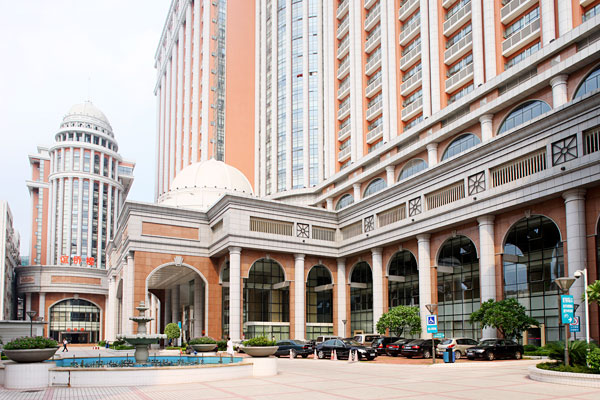 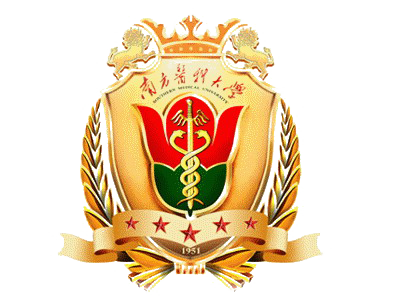 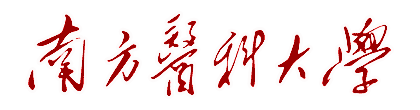 《内科学》消化系统疾病
在线答疑
授课者：黄纯炽
崇德  尚和  精医  济民
南方医科大学珠江医院 / 第二临床医学院
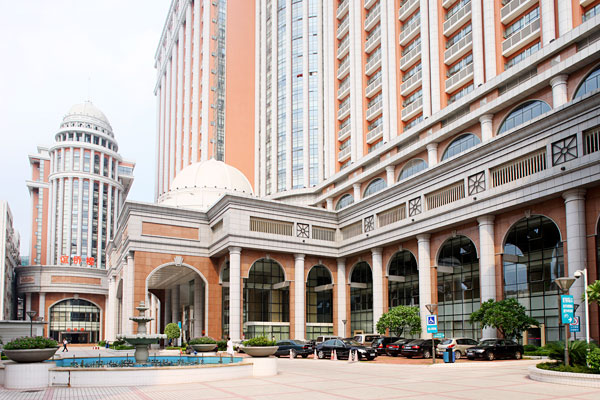 教师介绍
黄纯炽
南方医科大学珠江医院消化科副主任医师、副教授
中华医学会广东肝病学会常委
北京亚太肝病诊治技术联盟广东联盟常务理事兼秘书长
广东省肝脏病学会肝硬化专业委员会副主任委员
广东省和广州市医疗事故鉴定专家库专家
研究课题：市、省级5项；国自然青年基金1项
发表论文：至今为止共发表近80篇
广东省内率先开展经皮腹腔软式内镜检查，有效解决目前常规检查的盲区（腹腔内病变）
擅长消化系统疾病的放射介入诊疗技术，开展自体骨髓细胞肝动脉灌注治疗肝硬化；对疑难消化病、急重症、肝病的诊治、肝移植围手术期处理等积累了丰富经验
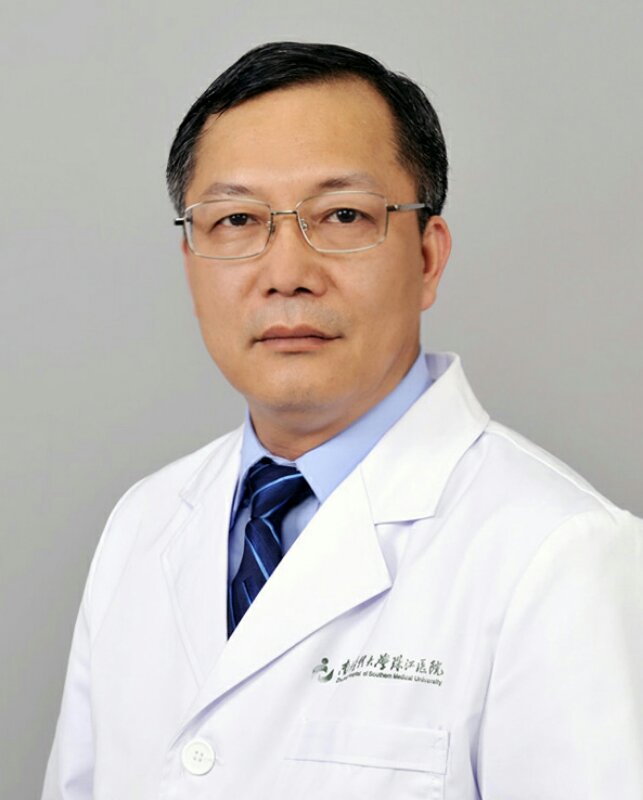 崇德  尚和  精医  济民
南方医科大学珠江医院 / 第二临床医学院
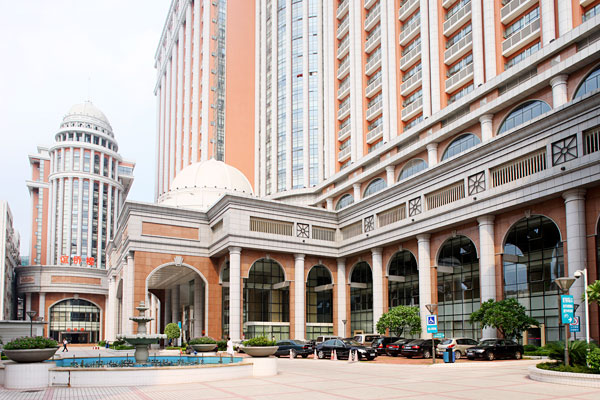 问题：
1、胃粘膜切除术后，需要对切出的那部分胃做哪些处理以保证不被污染或者发炎吗？
2、微小肝癌、弥漫肝癌要怎么诊断？书上没讲？
3、为什么消胆胺可以用于慢性胃炎的治疗，是因为碱性药物中和胃酸吗？A型胃炎该怎么治疗，用糖皮质激素副作用太多，该怎么合理治疗呢？
4、急性胰腺炎和消化性溃疡导致的胃肠穿孔，穿孔有肝浊音界消失的体征而急性胰腺炎没有，有急性胰腺炎特有的而穿孔没有的体征可资鉴别的吗？
崇德  尚和  精医  济民
南方医科大学珠江医院 / 第二临床医学院
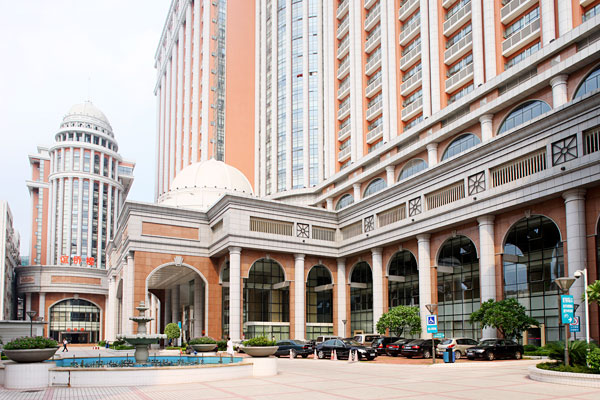 问题：
5、在UC 和CD区别书上提到的中心性肠腔下载，偏心性肠腔狭窄是什么意思？
6、医生可以开其他科室的药物吗？比如功能性肠病的病人开的抗抑郁药？
7、为什么脾切除后易发门静脉血栓？？
8、请问如何鉴别急性的结肠梗阻以及中毒性巨结肠？感觉他们很像？
9、关于新的肝硬化，我看老师的ppt里食管胃底静脉用了胃镜，但是我自己做练习题的时候有的时候不用胃镜，老师什么时候需要用胃镜来观察食管胃底静脉有没有异常呢？
崇德  尚和  精医  济民
南方医科大学珠江医院 / 第二临床医学院
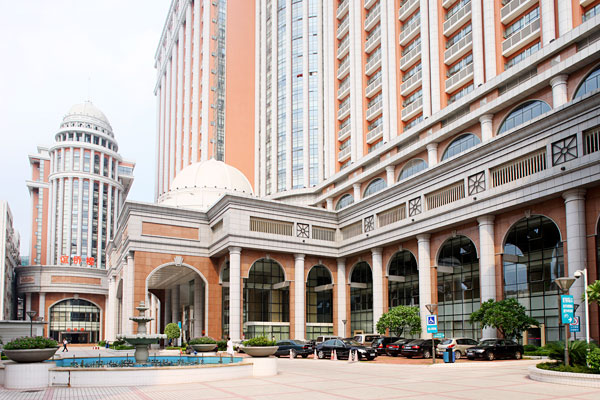 问题：
10、当孕妇呕吐比较严重，要怎么处理呢，临床上会有进展到胃食管反流病那样的病例吗？
11、胃食管反流病的两个类型，是先有非糜烂性反流病，慢慢进展才到反流性食管炎吗？
12、肠结核的实验室检查和其他检查（CT，X线钡餐，结肠镜）是都要做完一套吗?还是有啥优先顺序？
13、肠结核并发急性肠穿孔，手术治疗后，是还需要抗结核治疗吧，可是手术之后病人耐受性会不会很差，又继发结核性腹膜炎之类的会不会很严重？
崇德  尚和  精医  济民
南方医科大学珠江医院 / 第二临床医学院
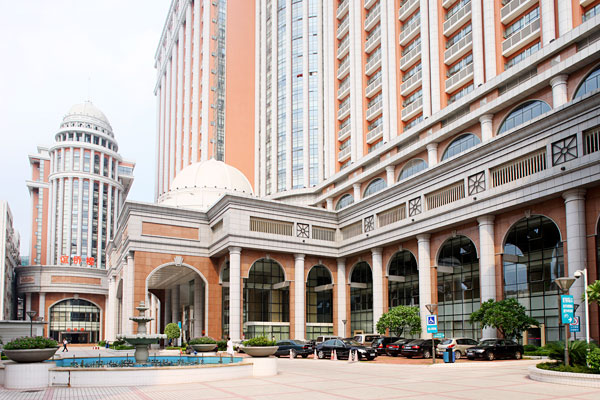 问题：
14、关于结核性腹膜炎的腹腔镜检查。书中提及 
1）适用于腹腔积液较多、诊断有困难者  为什么腹腔积液较多时考虑使用腹腔镜？
2）腹腔镜检查禁用于有广泛腹膜粘连者  在不用腹腔镜的前提下怎么判断患者是否有广泛 腹膜粘连呢？
15、腹腔镜检查和腹腔穿刺两者分别怎么在什么情况下用好呢，两个哪个更好呢？结核性腹膜炎是一定要进行X线胃肠钡剂检查吗？
16、结核性腹膜炎渗出液为啥是草黄色的？
崇德  尚和  精医  济民
南方医科大学珠江医院 / 第二临床医学院
谢谢！